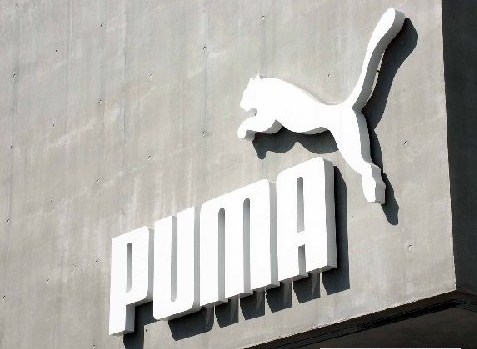 Marketingový plán
pro rok 2010

Žižlavský Michal
Hochmuthová Eva
Představení společnosti
Puma AG Rudolf Dassler Sport, zkráceně Puma, je německá společnost 
   specializující se na výrobu sportovního oblečení, vybavení a obuvi. Byla   
   založena Rudolfem Dasslerem roku 1924 a později registrována v roce 1948

 Má přibližně 9,20  zaměsntanců a distribuuje své zboží ve více než 80 státech  
   světa.

 Tradičně silná historická provázanost s fotbalem  (tvářemi Pumy v minulosti 
   třeba Pelé, Maradona nebo Buffon). 
 
 Od roku 2010 se zaměřuje také na segment módy a vyrábí designové zboží 
   zaměřené na novu cílovou skupinu, která obvykle nakupuje u módních      
   značek. 

 Hlavní brandové sdělení – „radost (joy)“. Sport podle Pumy není jen krev, pot 
   a slzy, ale především radost. Radost, kterou pociťujete třeba při běhu, ale    
   například i když hrajete s přáteli v baru ping pong. A radost ze sportu   
   pociťujete nejvíc, když si u něj užíváte zábavu.
Situace Pumy na trhu
V posledních 10 letech se Puma zaměřila také na segment módy, s čímž  
   rostly i ceny jejích produktů.

 Přestože je Puma v tomto segmentu úspěšná, stále ji většina spotřebitelů  
   vnímá jako výrobce sportovního oblečení. 

 V tomto trendu se vyvíjela i situace v segmentu vůní Puma. Za posledních 
   6 let se Puma v segmentu vůní, a to jak image tak cenou, neustále 
   posunovala mezi prestižní značky. 

 Jelikož Pumu jako fashion brand vnímá pouze malá část její původní cílové 
   skupiny, došlo k tomu, že většina spotřebitelů Pumu přestala kupovat, 
   jednak kvůli image a designu, ale zejména z důvodů vyšší ceny, než je u  
   sportovních značek obvyklá.
Nová strategie
Spojení značky opět se sportem
Spojení značky se sportovní ikonou Usainem Boltem
Spojení značky s MS světa ve fotbale v JAE 2010
Nová cílová skupina – mladí lidé, sportovci ve věku 14-29 let (užší zaměření na skupinu 14-19 let)
Nižší ceny produktů, odpovídající danému segmentu
Nová komunikační média – internet, mobilní technologie
Vývoj nové řady vůni Puma Animagical
Příprava další novinky Puma Wildness
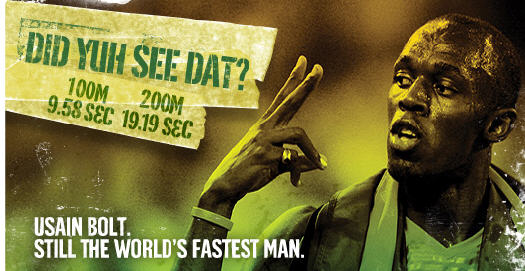 Marketingové cíle
Dosáhnout akceptace nové strategie spotřebitelem.

Najít tzv. skupinu „osvojitelů“, kteří ovlivní další spotřebitelské skupiny v jejich nákupním chování.

Docílit v horizontu 1 roku navýšení obratu o 10 – 20 %.

Oslovit cílovou skupinu na „správném místě“, tzn. místa s největším dopadem na nákupní chování spotřebitelů. Jedná se o místa, kde cílová skupina buď ihned koupí nebo bude mít zásadní vliv při šíření informace o novince na další potenciální cílové skupiny.
Marketingový průzkum
Průzkum společnosti Median
Vzorek  - 7084 respondentů různého věku z celé ČR
Data sesbírána na ve III. a IV. kvartálu 2007

Vlastní průzkum
 - Vzorek 46 respondentů ve věku 14-29 let
 - Data sesbírána v dubnu 2010 pomocí sociální sítě Facebook
Průzkum společnosti Median - ženy
Průzkum společnosti Median – muži
Vlastní průzkum
Vlastní průzkum
Vlastní průzkum
Vlastní průzkum
Vlastní průzkum
Vlastní průzkum
Vlastní průzkum
Vlastní průzkum
Hlavní konkruence
Adidas
 Německá společnost specializující se na výrobu sportovního oblečení, vybavení a obuvi založená bratrem zakladatele Pumy Rudolfa Dasslera – Adolfem.
 Vyrábí také parfémy 
 Průzkum společnosti Median:
    – parfémy Adidas používá 8% žen a 24 % mužů
 Vlastní průzkum:
    – parfémy Adidas používá 15% žen a 29 %  
       mužů ve věku 14-29 let.
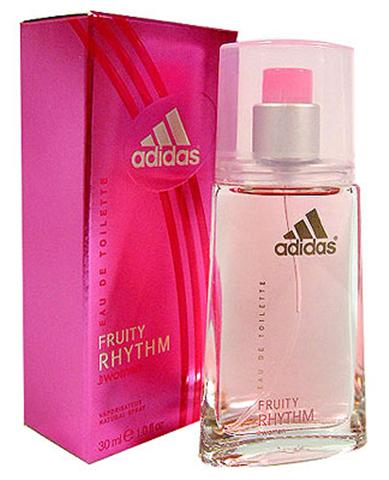 Doplňující bleskový výzkum
Hlavní cíl – vymezit značku Puma vůči značce Adidas
Vzorek 24 respondentů ve věku 14-29 let
Data sesbírána v dubnu 2010 pomocí sociální sítě Facebook
Použití asociačních slov
Doplňující bleskový výzkum
SWOT matice
Produkt
Nová vůně Puma Animagical 
     – varianta pro muže i pro ženy






Nová vůně Puma Wildness         
     - varianta pro muže i ženy
     - obal odkazující na divočinu
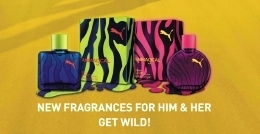 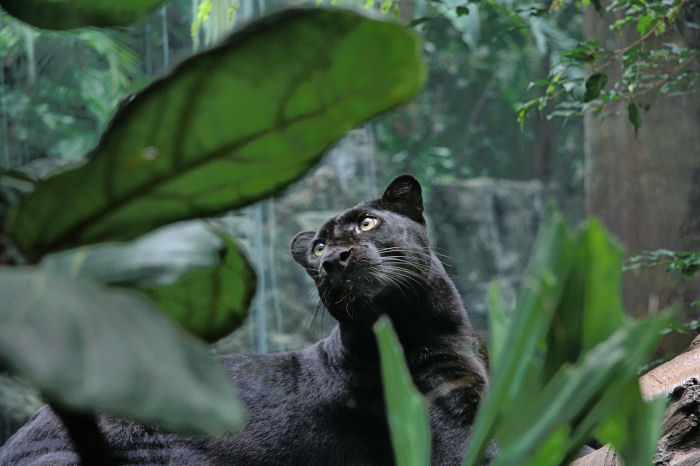 Drogerie
Kamenné obchody
Internetové obchody
Vlastní internetový obchod na stránkách Pumy
                                         

   Průměrná cena za vůně Puma dnes:
     - Pánské – 600-700 Kč
     - Dámské – 700-800 Kč

   Cena za nové produkty Animagical a Wildness 
     - Pánské – 340-370 Kč
     - Dámské – 420-450 Kč

   Ostatní produkty – snížení cen méně úspěšných produktů o
     10-5 % za účelem přiblížit se běžným cenám za sportovní zboží
Distribuce
Cena
Propagace
Slogan „Vypusťte dravce ukrytého ve vás“ – „Release the predator hidden inside you“ 

 Televizní spot

 Nové internetové stránky na adrese www.puma.cz a využití těchto stránek

 Soutěže

 Internetová reklama + e-mailový direct mail

 Reklama v lifestylových magazínech a magazínech pro mladé 

 Reklama v kamenných obchodech a drogeriích
Televizní spot
Záběry na živou pumu v divoké přírodě - záběr na její oči, pak vytipování oběti a rozběh na oběť

Střih na oči Usaina Bolta na startu závodu – Bolt se soustředí na cíl, stejně jako se puma soustředila na oběť, jeho oči se promění v kočičí oči Pumy, poté se se Bolt rozbíhá na cíl 

Střih na Usaina Bolta na diskotéce – Bolt zahlédne krásnou dívku, jeho oči se promění v oči Pumy, zároveň dívka zahlédne Bolta a její oči se promění v oči Pumy

Reklama odhalí, že jde novou vůni Animagical, objeví se slogan „Vypusť dravce ukrytého v sobě“

Obraz se zastaví a spot se podobně jako v počítači minimalizuje do okna v pravé části obrazovky. Voiceover ohlásí, že pokud chce divák vidět, jak bude příběh pokračovat, má navštívit stránky puma.cz/animagical, kde si může vybrat některý z alternativních konců a zároveň vyhrát novou vůni Animagical
Internetové stránky a soutěž(e)
Spuštění nových internetových stránek ww.puma.cz – stránky mají moderní design a obsahují zároveň i internetový obchod s veškerým sortimentem Puma
Návštěvníci stránek si mohou pustit alternativní konce TV spotu a hlasovat pro ten nejlepší. Při hlasování zadávají i svoji e-mailovou adresu (pozdější využití při e-mailovém direct mailu). Tři vylosovaní získají produlty z řady Animagical.
Návštěvníci stránek si mohou stáhnout řadu wallpaperů (počítačových i pro mobilní telefony) s motivem Pumy, Usaina Bolta a parfémů Animagical
Návštěvníci mohou vytvářet vlastní wallpapery, 5 nejlepších vybraných návštěvníky stránek získá výrobky z řady Animagical
Možnost registrace pro odebírání novinek
Internetové stránky a soutěž(e)
Spuštění nových internetových stránek ww.pumafotbal.cz – stránky mají moderní design a jsou zaměřeny na MS ve fotbale 2010
Návštěvníci stránek mohou sledovat výsledky + online přenosy zápasů MS ve fotbale, diskutovat o nich na fóru 
Návštěvníci mohou pomocí jednoduché aplikace designovat dresy týmů, které sponzoruje Puma – 5 nejlepších vybraných účastníky vyhraje produkty z řady Animagical
Návštěvníci stránek si mohou stáhnout řadu wallpaperů (počítačových i pro mobilní telefony) s motivem Pumy, Usaina Bolta, fotbalových týmů podporovaných Pumou a parfémů Animagical
Bannery na nové produkty pumy – především Animagical 
Možnost registrace pro odebírání novinek
Internetová reklama a direct mail
Reklamní bannery na stránkách pro mladé (libimseti.cz, lide.cz, xchat.cz, bravo,cz apod. – reklama využívá motiv Bolta a modelky s kočičíma očima a odkazuje na puma.cz/animagical),
 
Reklamní bannery na stránkách spojených s MS ve fotbale 2010 (reklama odkazuje na Pumafotbal.cz a využívá fotbalistů z týmů, které puma sponzoruje – Itálie, Kamerun…)

Reklama na FB + využití skupiny Pumafragrances (CZ)

E-mailový direct mail s novinkami pro registrované uživatele stránek, především oznámení uvedení Puma Wildness
Reklama v lifestylových magazínech a v obchodech
Reklama v lifestylových magazínech a magazínech pro mladé lidi -  Cosmo girl, Cosmopolitan, Bravo, Bravo Girl, Maxim – reklama využívá motiv Bolta a modelky s kočičíma očima (v chlapeckých časopisech v reklamě Bolt, v dívčích modelka, v Bravu oba)

Kartonové reklamní bannery v kamenných obchodech s parfémy a drogeriích – reklama využívá motiv Bolta a modelky s kočičíma očima
Internetová reklama – bannery na lifestylových, sportovních,                                         fotbalových (spojit s MS 2010) stránkách                                     - obchody s parfémy                                     - Facebook Wallpapery Puma Animagical Lifestylové magazíny – Cosmo girl, Cosmopolitan, Bravo, Bravo GirlPodpora prodeje v obchodech – kartonová reklama, letáčkyVše s tváří značky Usain Bolt a ženou, oba budou mít oči pumy….
Propagace
Časový plán akcí
2010
1.6. Uvedení novinky Puma Animagical
4.6. Spuštění stránek pumafotbal.cz a soutěže na nich, bannery na fotbalových stránkách
14.6. – 30.7. Podpora prodeje novinky Puma Animagical, internetová reklama a reklama v magazínech
14.6. – neomezeno Spuštění stránek puma.cz/animagical + možnost stahovat ze stránek
11.6. – 11. 7. MS ve fotbale 2010
1.8. - 7.9. Uvedení televizního spotu + možnosti pouštět alternativní konce spotu na internetových stránkách puma.cz/animagical
 1.8. – 14.9 Soutěž o nejlepší konec spotu
 
2011
1.5. Uvedení novinky Puma Wildness
1.4. – 30. 6. Podpora prodeje novinky Puma, internetová reklama a reklama v  
                    magazínech, nové wallpapery + nová soutěž na puma.cz/wildness
1.8. Vyhlášení soutěže o nejlepoší wallpapery Puma Wildness
Rozpočet
Systém měření a kontroly
Měření prodejnosti produktů po 3 měsících od jejich uvedení na trh

Průběžné měření počtu stáhnutých wallpaperů ze stránek puma.cz